CO-Gas Safety
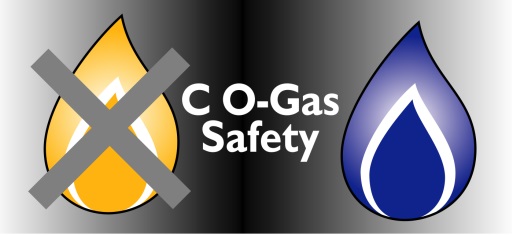 PPP to Energy UK 18.12.15

Stephanie Trotter, OBE, President & Director

Frank Brehany, Holiday Travel Watch

Sue Westwood- Ruttledge – carbon monoxide 					     survivor/ victim
[Speaker Notes: Good afternoon and thank you for allowing me to address you.]
Thank you for letting us address you
How Stephanie became involved in safety:
Alex Trotter (older son), aged 12 , suffered brain clot in 1991 during children’s activity holiday

Stephanie wrote to MP asking for controls

Was told there were guidelines…
[Speaker Notes: How I got into all this.]
Children’s Activity Holidays
4 Teenagers drowned, Lyme Bay , March 1993

Wrote New Law Journal article in 1994 advocating licensing children’s activity holiday centres 
Read by Judge, Mr. Justice Ognall, & all case barristers
Children’s Activity Holidays
OLL Ltd & Peter Kite prosecuted for manslaughter by gross negligence
Kite received 2 yrs imprisonment & £60K fine

Led to Activity Centres (Young Persons’ Safety) Act 1995 licensing centres for safety.
From holidays to CO-Gas Safety ..
Introduced to Molly Maher: 
Gary, Molly’s son, died in Tenerife from CO in ‘85
Sheree, Molly’s daughter, confined to wheelchair

CO-Gas Safety launched 25th Jan ‘95 at House of Commons
Stephanie knew nothing about CO so talked to families
[Speaker Notes: Within a matter of weeks I realised that lack of awareness was key.]
From victims, we learnt:
Awareness key – called for prime time TV warnings about CO in 1995 and ever since
Energy UK’s recent research confirms need – delighted to see

But in cases where CO registers:-
Gas Emergency Service can’t test appliances for CO

Ordinary registered gas installers won’t test for CO - Most not trained to do so
[Speaker Notes: Energy UK’s recent research and campaign.
30 million people living in the UK are currently at risk from carbon monoxide poisoning.
Nearly half of all people living in the UK fail to have their boiler checked annually.
70% of people did not know their CO alarms had an expiration date.]
Without Parts Per Million of CO
Survivors receive wrong medical treatment
No proof of CO
Little data (no RIDDOR) SO .. 
No safety improvements
Yet Baroness Finlay says CO deaths & injuries cost UK taxpayer £178 million / year*
* Cost benefit analysis, p. 12, 2015 press pack http://www.co-gassafety.co.uk/resources/press-pack-2015/
Lobbied Government
Recommendations by HSC in 2000:-
Levy on gas suppliers to raise awareness & undertake research &
Gas emergency service to carry & use  equipment to test gas appliances for CO

Yet NEITHER implemented
[Speaker Notes: HSC is the Health & Safety Commission (now Executive).]
Work
[Speaker Notes: Data collection started in 1995]
Work
[Speaker Notes: Asked industry to make improvements and to pay for prime time TV warnings but no progress.]
CO Challenges
CO kills quickly within minutes – Fireman talk about 3 breaths in smoke, which you can smell
CO leaves body quickly so testing person leads to danger of false negative
No automatic test of dead bodies for CO
So Catch 22 – to prove CO you need to prove CO
Industry makes it almost impossible to obtain a test on appliances - leads to assumption CO only affects low numbers
Impact huge - see press pack’s p.10 for numbers affected
[Speaker Notes: See page 2 of your handout material for HSE website reference re death from CO within 1-3 minutes. 
See page 3 of handout for difficulties on CMDDA1]
If only…
[Speaker Notes: Diagnosis by GPs and Medics almost never happens. Can count number of GPs who diagnose on fingers of one hand. Medics hugely unaware.]
Sue Westwood-Ruttledge
Poisoned by boiler for 3 years

Doctor didn’t suspect CO

Thought she was suffering from dementia
[Speaker Notes: See pages 11-16 in handout for article in the Mirror.]
Dr Ben Croxford UCL 2006 see pages 4-5 of handout
23% homes had 1 or more defective gas appliance; 

8% of homes judged at risk of dangerous CO levels; p.10, 2015 Press Pack – 3-4 million?

Other research similar – see handout:John Moore’s, Dutch Safety Board, p. 3Smart Compliance, p. 5Energy UK research, p. 6–7
[Speaker Notes: http://www.onderzoeksraad.nl/uploads/phase-docs/1080/ffe8e9293c28summary-koolmonoxide-en.pdf  
You Tube film
https://www.youtube.com/watch?v=EgL74t_COV0
Cost of units about £45. Unit is £45 and 50 pence per week for commission, portal, set up, and administration. 
At the moment it is suitable for large landlords . Minimum for number of units for monitoring is 300 units 
A pay as you go version for private residents is in development
30 million people in the UK at risk of CO.
Only half had boilers checked.]
I had to do something!
Work by CO-Gas Safety
Awareness – Prime time TV warnings but none done so launched Schools Poster competition in 2006Now CO awareness competition for primary school kids - See flyer, handout p. 17 & teacher PPP

Helping victims - Collecting & publishing data & safety improvements
Matthew Nixon
[Speaker Notes: Standard for CO alarms. CMDDA1. Matthew Nixon – registered gas installer aged 22 died of CO from using a petrol generator to power his tools. Found when offering victim support to his mother that he had been in the gas industry for 6 years.  Led to a course about CO by Roland Johns, certificated by BPEC and taught to some GDN staff.]
From victim support to data
Collecting data for 19 years since 1995

In 19 years we’ve found 677 deaths from unintentional CO – checked with Coroners & independent statistician twice

In 19 years - over 4,700 near misses/injuriesSee Press pack,  p. 20-33 - pie charts, etc
Our data
We know only receive tip of iceberg - No automatic blood test on death for CO
3,500 people between 16 & 64 die of unexplained causes every year in UK & not tested for CO – Dr Mary Shepherd*
   *‘Killer with no name’, New Scientist, 2004
Gas Safety Trust is testing all dead bodies for CO in 3 Coronial areas.
[Speaker Notes: The numbers will come out.]
Endless lobbying – small success
Gas emergency service FCOs equipped with CO Personal Alarm Monitors (PAMs) leading to data. We are told GDNs will publish .. 
Data from victims needed anyway
Our data so far shows gas is much safer, per user, re CO deaths than other fuels 
Great News for Gas !
[Speaker Notes: But with an emergency call consumers are told to turn everything off and open the windows – even then PAMs have alarmed from unsuspected appliances, next door etc.]
Our data & other issues
All want our data but NO secure funding

No victim support other than small charities like CO-Gas Safety

Some awareness but must be sustained, cover all fuels, appliances & accommodation types
[Speaker Notes: All fuels (gas to wood), all appliances (boilers to barbecues) and all types of accommodation (bungalows to boats).]
The tour industry
Many years, particularly 1995-2000, meeting tour industry to persuade them to improve safety See article ‘Holidays: risks of the Trade’, Handout p. 21-22 & Lindy’s account, p. 19-20
Asked by Safety Director, leading Tour Company: “We’re sending people to death traps – What should I do?”
[Speaker Notes: Advice to the safety director who was sending people to death traps. Write memos to all the directors informing about unsafe accommodation – don’t expect to keep your job.]
Corfu tragedy 2006Deaths of Christi & Bobby Shepherd
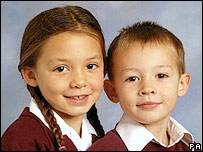 [Speaker Notes: While on a Thomas Cook holiday – Christi aged 7 and Bobby aged 6.]
Corfu tragedy 2006
I contacted hospital 
I contacted family
I recommended Harry Rogers, Gas Expert Investigator
Harry went to Corfu & gave evidence at inquest
I recommended Leslie Thomas, now a QC, to represent family at inquest.
Without our help & Parents’ determination we doubt facts would have come out
[Speaker Notes: Without our help & parents’ determination we very much doubt if the facts would ever have seen the light of day.]
Corfu inquest – May 2015
Jury found breach of a duty of care by Thomas Cook – most unusual in an inquest 

TC mismanaged case - An example how a large corporation can get it incredibly wrongSee hand out articles, p. 21-23

Donations made included CO-Gas Safety
[Speaker Notes: Donation great but sadly not enough to change the charity’s way of life.]
The Future
Foundation for Safer Tourism set up with £1m

Hopefully things will improve – won’t they .. ?

But what about UK’s CO deaths & injuries & role of fuel suppliers?
Tour Operators & Energy Industry
CO-Gas Safety, Consumer Safety International & Holiday Travel Watch warned Tour industry & ABTA but ignored for decades
See handout,  p. 21-22

Apart from some help from GDNs & last autumn’s Energy UK campaign & research, Energy Industry has not done much

Please take action NOW!
What we need
Support and funding for our work:-

Industry funded Prime time TV warnings – e.g: Network Rail level crossing campaign

Industry funded Data collection & publication – approx £50K / yr

Industry funded Victim support & lobbying for safety improvements – approx £30K/yr
What I want
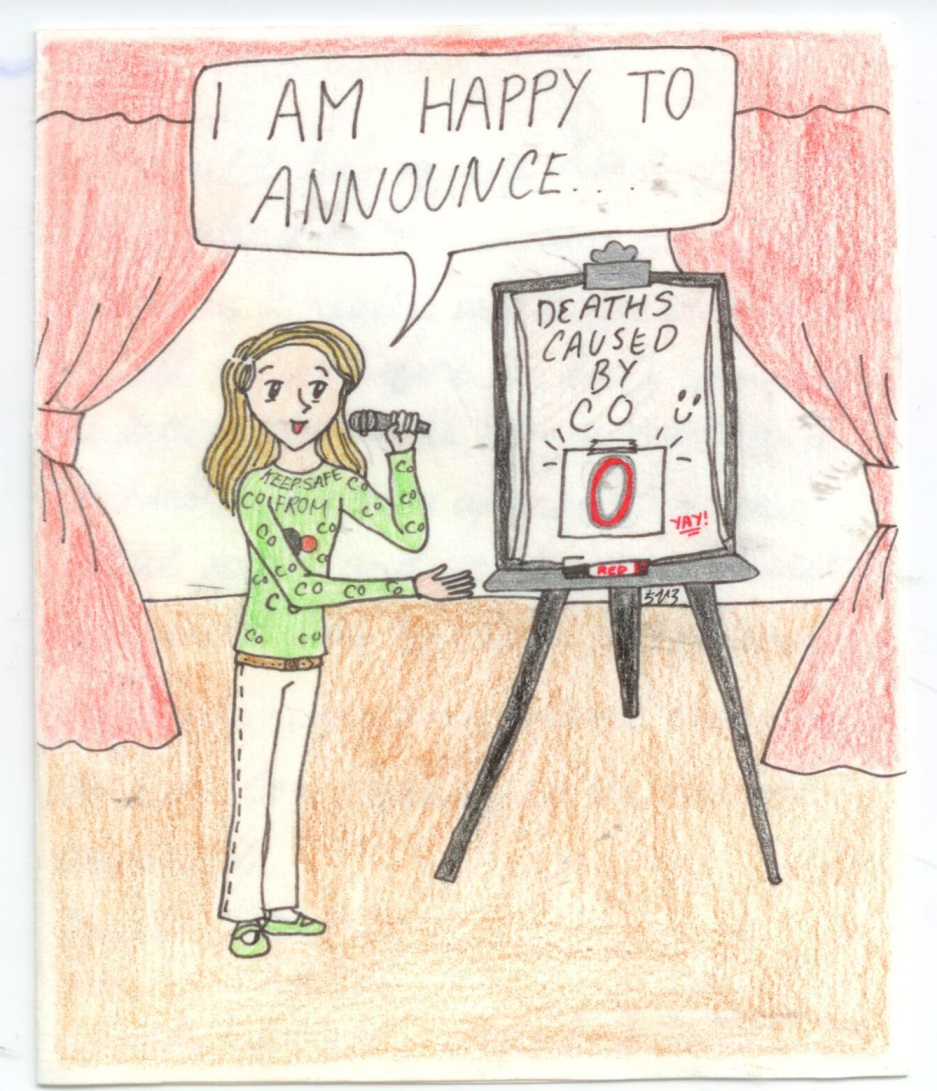 [Speaker Notes: Many people wonder why I do this work. It took an eleven year old winner of our competition to just get it without even talking to her about it – she had merely attended our 20th anniversary event at the House of Lords. This is her thank you card.]